DigitalResearch, education and more
Egidijus Kukstas
What’s this about?
Establish what is meant by ‘Digital infrastructure’, ‘Digital education’, etc.
Look at what UKRI considers as DI and how it aligns with our research
List the resources we have available
Review our activities which involve Digital resources
Prompt a critical analysis and discussion about our engagement and resources
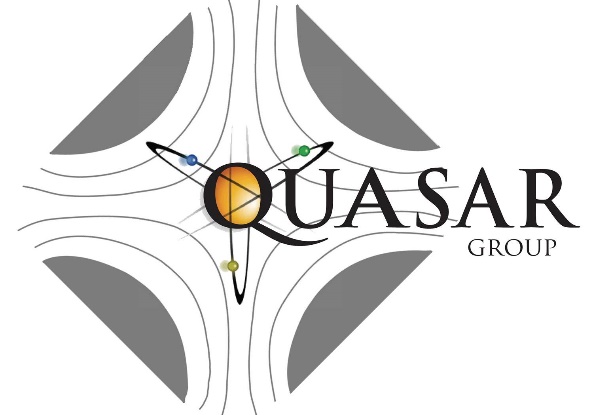 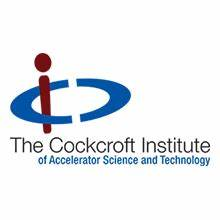 Digital
Digital Education
Two-fold meaning:
Having the necessary training to take advantage of Digital Infrastructure
Having the learning resources to ‘plug the gaps’ where necessary
Digital Infrastructure
The necessary tools to do your research
Computing and storage resources
Software licenses
Access to data
Access to expertise
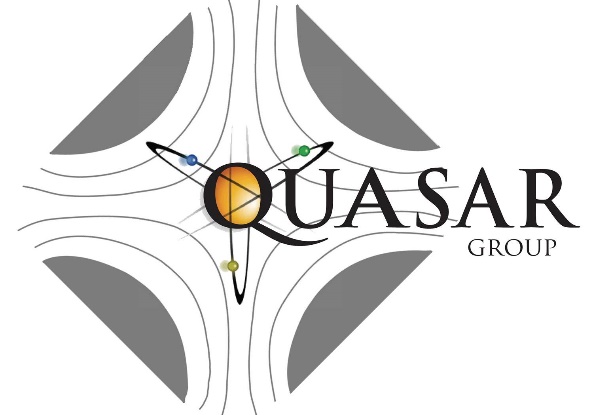 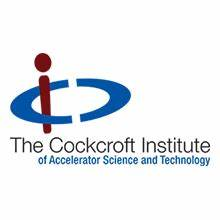 Digital Research Infrastructure
UKRI’s view of what it is:
large scale compute facilities, including high-throughput, high-performance, and cloud computing
data storage facilities, repositories, stewardship and security
software and shared code libraries
mechanisms for access, such as networks and user authentication systems
people: the users, and the experts who develop and maintain these powerful resources

https://www.ukri.org/what-we-offer/creating-world-class-research-and-innovation-infrastructure/digital-research-infrastructure/
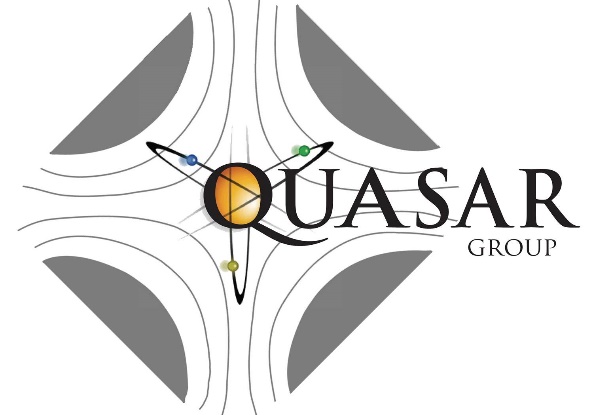 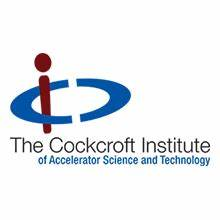 Available resources to the QUASAR group
Personal computing devices (Windows, Linux, Mac)
Semi-dedicated workstations (Windows, Linux)
High Throughput Computing: Condor (Windows)
Computing clusters: Barkla, STFC, CERN, N8, etc. (Linux)
Storage and backup
Software licences
Teleconferencing facilities (OLL, CI, and CERN)
Courses (online and on-site), lecture materials, LinkedIn learning
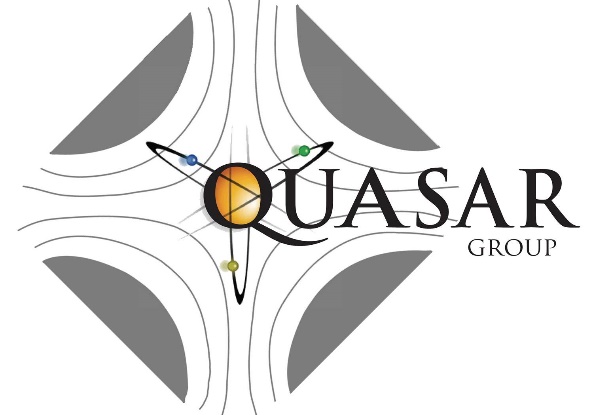 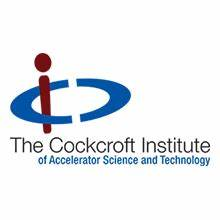 What does it mean for the QUASAR group?
We can engage in:
Data analysis for lab-based projects
Large-scale analysis and modelling efforts
Simulation campaigns
Online lectures, material, forums
Virtual seminars
Online communication and collaboration
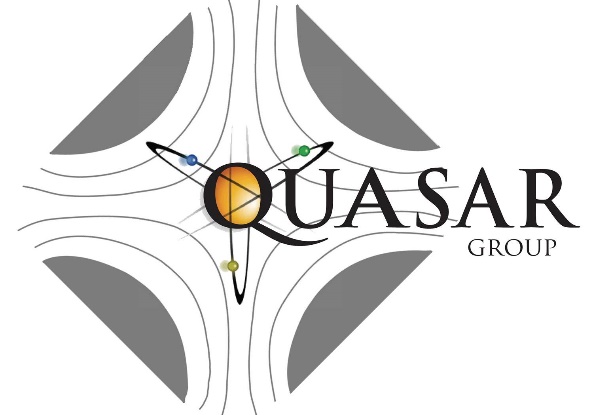 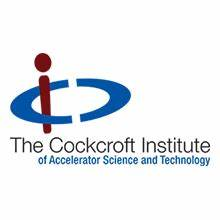 Overview of projects
PCB design
Solid-state target acceleration simulations
Beam loss calibration and pattern recognition
Secondary Emission Monitor optimisation
Beam-induced fluorescence monitor development
AWAKE diagnostic studies
Gas-jet based monitor applications
Beam diagnostics design
Machine learning-based analysis of data
Beam dynamics studies


Projects in blue leverage digital infrastructure
X-ray source simulation and device design
DMD-based beam imaging
Beam transport simulation
Gas jet monitor development
AWAKE PWFA simulations
Medical image analysis
PERLE design
ELENA cooler cathode characterisation
Betatron radiation and plasma simulations
Optics measurement and correction @ LHC
Antimatter capture system design
TESS – electron beam generation
Dielectric laser acceleration simulations
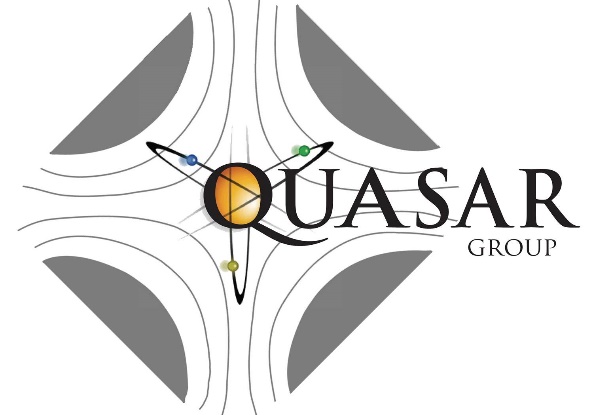 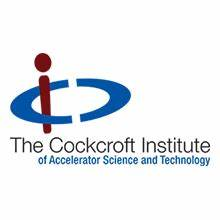 Some questions
Do we have enough resources available? Is there anything missing?
Do we take advantage of the available resources?
Is there enough training and guidance in this area?
How often do we engage with the available training?
Is the current focus on digital/numerical research sufficient? Is it too much?
Where do we see our research going in the next few years and what do we need to achieve it? Is DI one of them?
How do we find the right balance between lab-based and digital research?
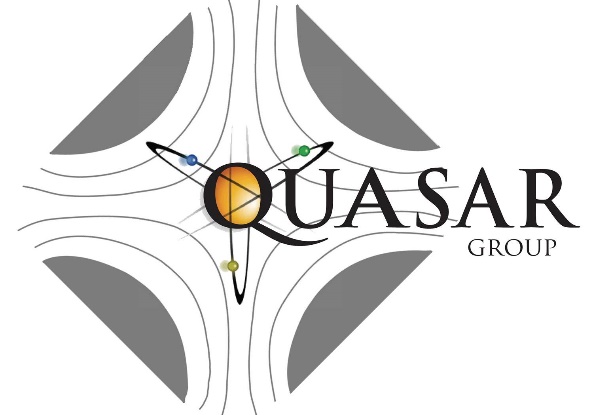 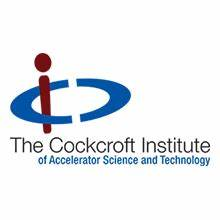